Theme 4 Religious Language
C: Religious Language as non-cognitive and analogical
Aquinas: Proportion and Attribution
Aquinas recognised language in two main ways : univocal (one/unambiguous meaning), equivocal (more than one meaning). Which part is univocal and equivocal? Highlight on worksheet Contra Gentiles 32
Univocal Language could not describe God , God is so different from us. 
Equivocal language a word would probably would have a different meaning. 
Aquinas uses analogy, imperfect way understand God but analogy must be fully understood, for example Paley’s Watchmaker. 
There is a link between humans and God, we are made in the likeness.
Aquinas: Proportion and Attribution
Analogy of proportion: 

Hierarchical in status: God, Humans and Animals. When we apply a human term to God its different in terms of hierarchy. In proportion to reality that the thing being spoken, A human being is good in terms of a human and God is good in proportion God to be good.
Analogy of attribution:

Attributes such as Good , Wise are divinely inspired. Goodness has come from God,
Qualifier and Disclosure (Ian Ramsey)
‘Disclosure’ where something is made known where previously it was hidden or unknown. People could understand/grasp the divine, but cannot be understood in normal language. Ramsey recognised terms such as Father, Shepherd- believers were committing to a particular view . Ramsey said we needed qualifiers that could be added to provide them with a quality that was greater than the words presented.
Challenges
Hume: Analogy is only as good as the point at which the two things being compared are similar. How do we know what constitutes God? If we fail to compare analogy become meaningless. Does God exist?
Ramsey uses qualifiers we do not fully understand God we only get an insight. It is mystery to understand God, which does not satisfy the non-religious believer.
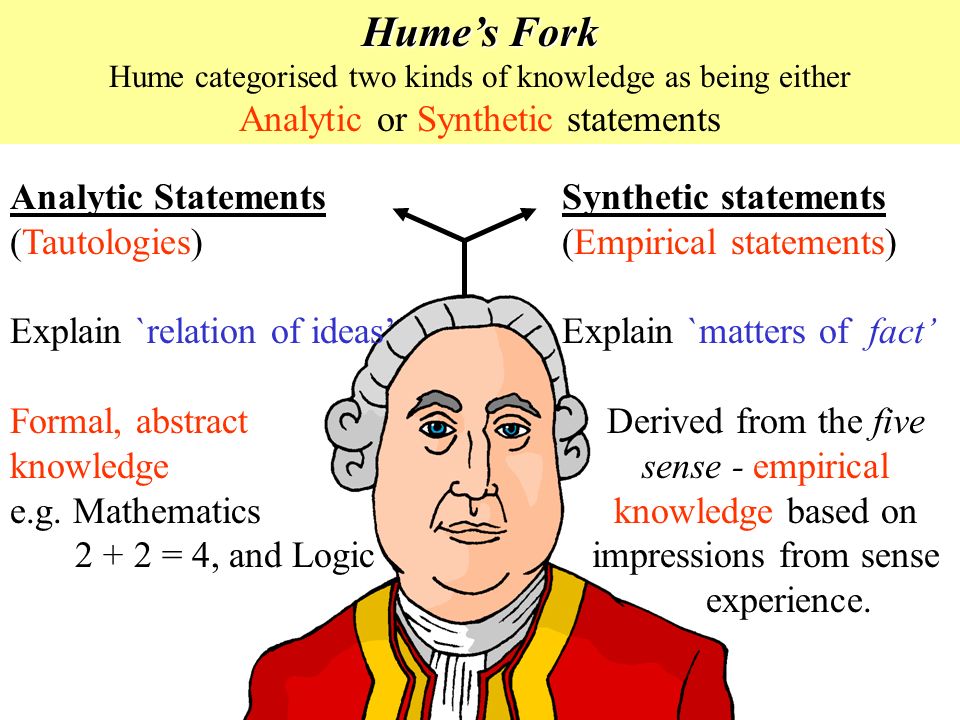 How the views of Aquinas and Ramsey can be used to help understand religious teachings.
There is a connection between creator God and his human creation, means there is a suitable point if reference, its impossible to understand. 
Believers have clear points of reference to understand the divine, Analogies proportion/attribution give meaningful context to come to terms with the spiritual realm. Ramsey’s qualifiers assist religious believers to talk about God.
AO2: To what extent do the challenges to logical positivism provide convincing arguments to non-religious believers?
Use of empirical observation and using verification principle , appealing to those who are non religious. 
If its not analytical or a synthetic statement then its meaningless.
Wittgenstein language games 
Verification principle is self defeating – you cant verify itself. 
Braithewaite: logical positivism misunderstood how religious language should be used. , it can be used in cognitive and non cognitive sense, it was the impact on a believers life.
AO2: To what extent do the challenges to logical positivism provide convincing arguments to non-religious believers?
Ayer weak verification would allow religious statements to be meaningful for example historical claims such as Moses 10 commandments. 
Hick eschatological verification, is there life after death? 
Swinburne Toys in the cupboard, statements can be meaningful to us even if we cannot verify of falsify it. 
R.M Hare Bliks, its how we perceive reality
AO2: Whether non-cognitive interpretations are valid responses to the challenges to the meaning of religious language.
Braithewaite demonstrates religious language are expressions of attitudes
Non Cognitive form of communication .
Religious language cannot be falsified or verified. 
Religious language is non cognitive , the religious believer uses religious language in a non cognitive and cognitive manner. To claim R.M. Hare blik making a cognitive claim within a non-cognitive framework.